Getting closerThe story of the NearBuy Logo
Jacob Portnoff
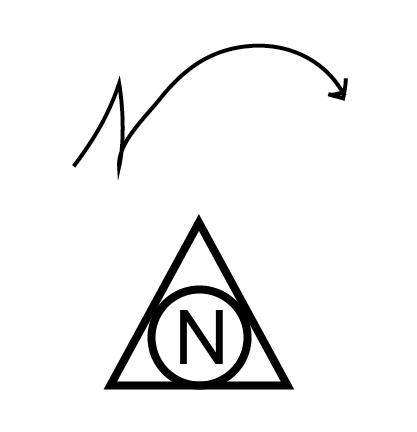 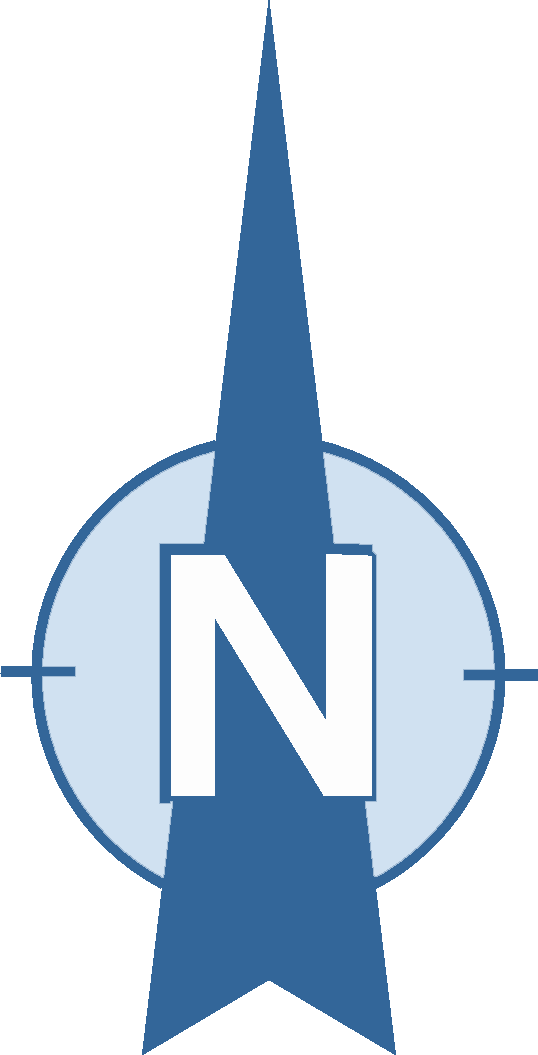 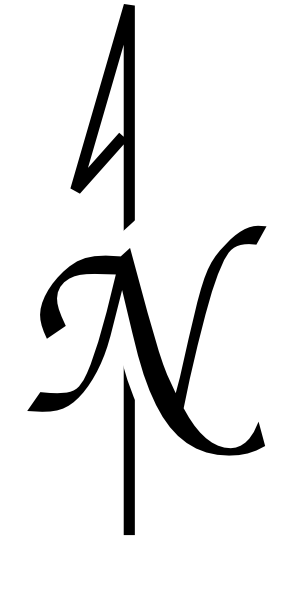 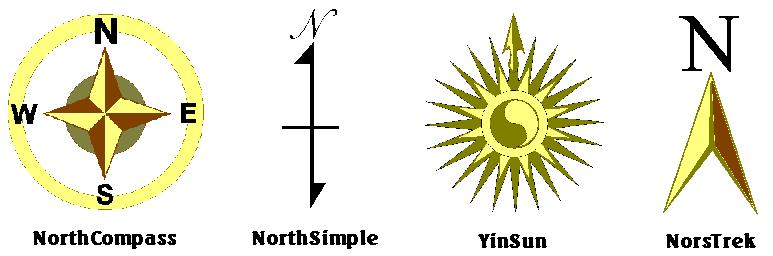 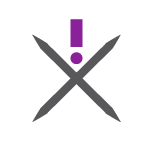 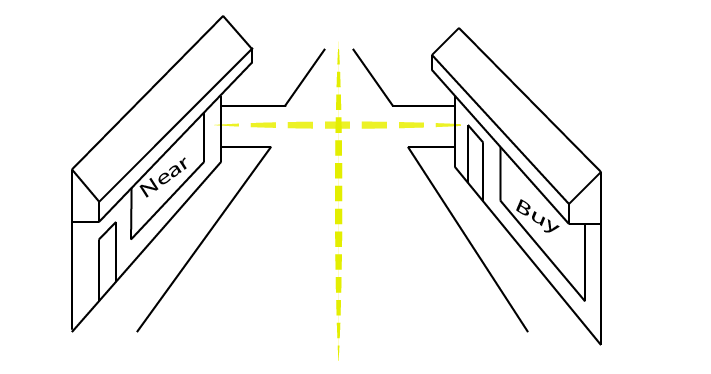 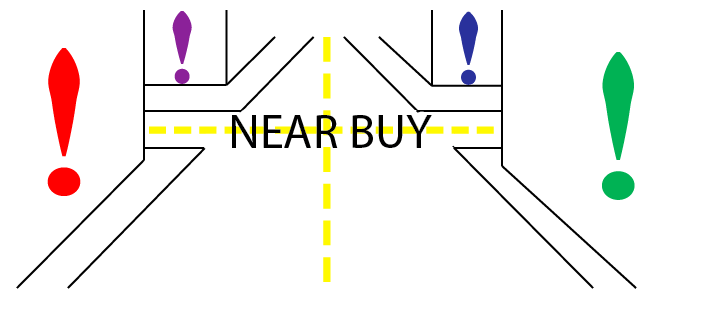 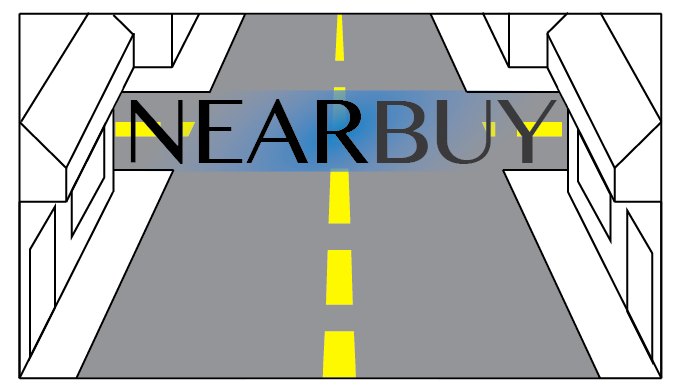 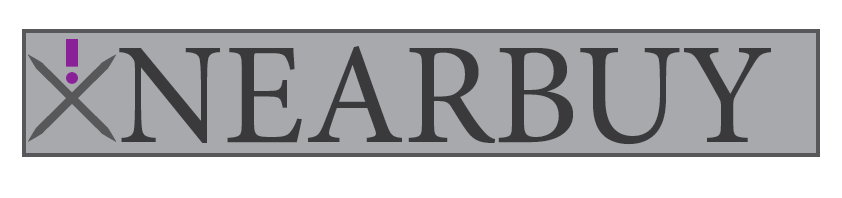 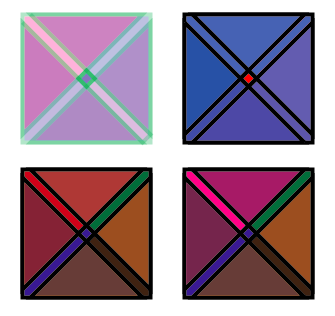 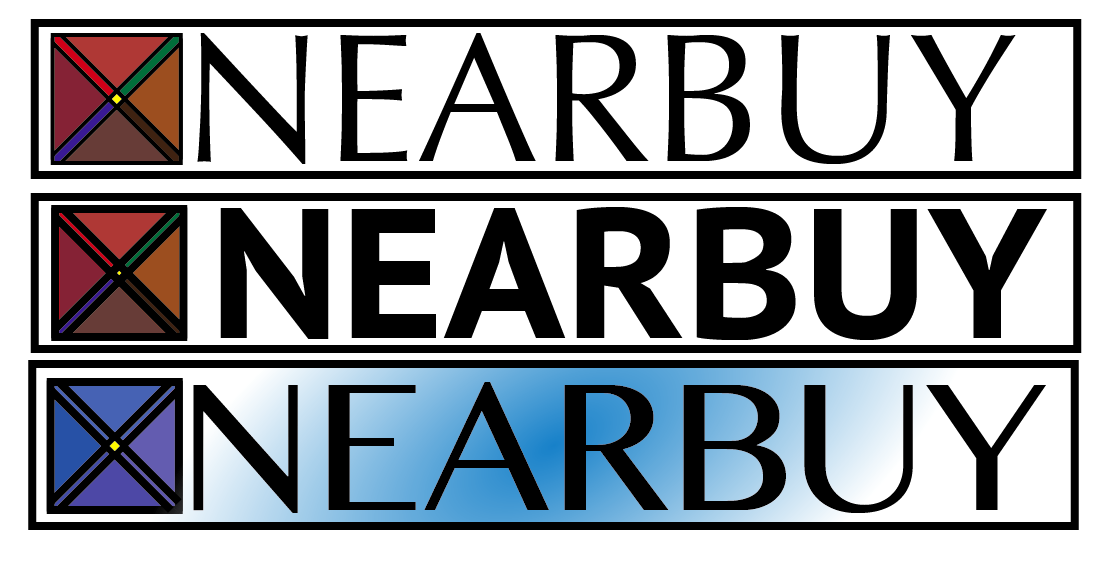 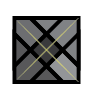 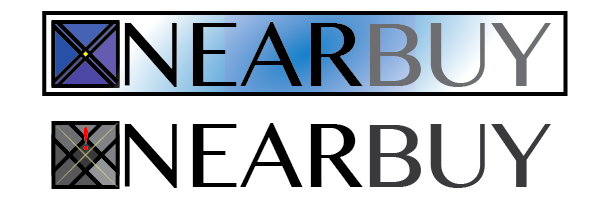 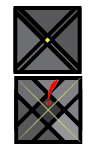 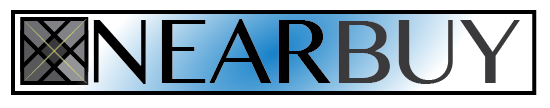 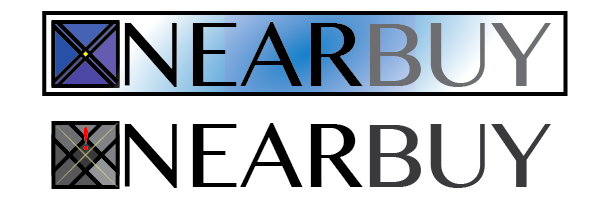 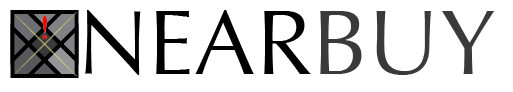